De Klik 
Inwerken leerkrachten groep 7 en 8
Oktober 2023
Netwerkorganisatie
Bovenbestuurlijk 
Doel; 
-goede overgang van  PO-VO  (proces)          -verbinden PO - VO
Wat is de Klik
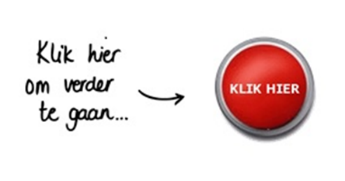 .
2 directeuren  PO
2 teamleiders VO
 GWS/ expert SWV PO
GWS SWV VO
Directeur Praktijkschool
Strategisch adviseur ICT
Staffunctionaris onderwijskwaliteit
Adviseur Communicatie (op afroep)
Coördinator de Klik
Wie zit er in 
de Klik
.
Verbinding  PO-VOvb.Workshopmiddag PO-VO
Verbinden met bestaande netwerken
Coördineren eenduidige  overdracht PO-VO vb proces doorstroomtoets
Versterken overgang PO -VO
Coördineren ondersteuning bij advisering vb Brede Adviesgroep Apeldoorn
Ondersteunen in overdracht vb ICT support
Realiseren verbinding met A Vionvb inzet ADIT en SON
Communicatie vb.uitbrengen nieuwsbrief 4x per jaar
Website SWV
Uitvoering
.
Hoe werkt overdracht PO-VO landelijk (OCW) 

November/December       Adviesprocedure  bijstellen & analyse kwaliteit van adviezen
10 en 31 Januari                    Opstellen (voorlopig) advies
1-13 Februari                          Afname Doorstroomtoets
Voor 14 Maart                        Registreren schooladvies ROD
Maart                                           Uitslag DoorstroomtoetsUiterlijk 24 Maart                Leerlingen/ouders ontvangen het definitief advies

Toetsadvies lager dan schooladvies= niet bijstellen, schooladvies is leidend
Toetsadvies hoger dan schooladvies= bijstellen, naar het toetsadvies, tenzij…… 
Je communiceert hierover met ouder/ ll en motiveert in je LVS als je niet bijstelt.

Tussen 15 maart en 31 maart  Ouders melden aan bij het VO uitz = stap naar het VSO
Uiterlijk 1 April                                 Digitale overdracht15 Mei                                                     Leerlingen horen in welke klas ze geplaatst zijn  uitz=PRO
26 Juni                                                    Leerlingen hebben kennismaking VO

Zie ook Klik Kalender
Hoe werkt overdracht PO-VO in Apeldoorn ?
Overstapdossier;  Handleiding /stappenplan Overstapdocument                                          Overstapdocument 

Digitale overdracht;  Handleiding OSO                                                Brinnummers van Scholen en contactgegevens

Informatieplicht Ouders;   Ouderbrief met informatie over procedures                                                             Toestemmingsformulier
Nieuw= documenten aanpassen aan onderwijsresultatenmodel               = digitaal aanmelden bij VO school door ouders                 uitz; Praktijkscholen, Zone  College en RSG                     
Wanneer ?  eind oktober ontvang je deze bijlagen
2 versies; VMBO K-VWO en VMBO B/PRO
Algemene gegevens en advies
Verzameling van gegevens;-Harde data Cijfers/referentieniveaus-Zachte data Ondersteuningsbehoefte
Zet het klaar voor het adviesgesprek, tijdens gesprek handtekening ouders
Het overstap- document
zie ook handleiding /stappenplan overstapdocument eind oktober 2023
Criteria voor PRO;landelijke richtlijnen zijn leidend)

Ondersteuning ? -zie  stappenplan    overstapdocument-overleg collega’s PRO (zie contactpersonen en brinnumers - Overleg GWS SWV verbonden aan je school-PO- VO workshopmiddag-BAG
Toelichting PRO
.
Digitale overdracht;
uiterlijk 2 april
.
Tips
Wees volledig in overstapdocument
Denk aan Onderwijsbehoefte in zachte kenmerken
Noteer ondersteuning die geboden is
Schooladvies; doe het samen
Adviseer kansrijk, mijn school ?-Gebruik data NRO-Gebruik data Parnassys-Simulatie onderwijsinspectie
Onderzoek nieuw overstapdocument
Verplaatsen website
Thema; Kansrijk adviseren en warme overdracht
Kernprocedure borgen
Ontwikkelingen de Klik 23/24
.